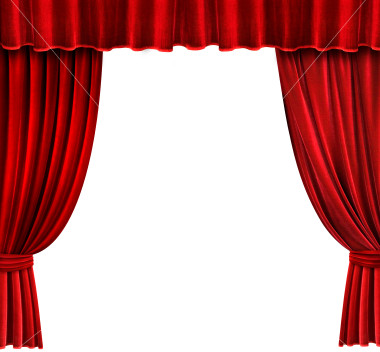 رابعًا – المسرحية (صفحة70)
1- أسباب ظهور المسرح العربي:
               أ/ الفرق الفرنسية التي رافقت الحملة
                 على مصر.
            ب/ بناء دار الأوبرا.
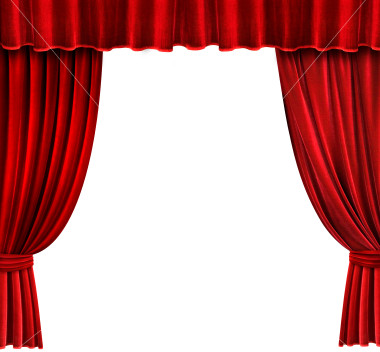 رابعًا – المسرحية (صفحة70)
2- تسلسل ظهور المسرح التاريخي:
                 أ/ أسس مارون نقاش فرقة تمثيلية 1264 
                  تمثل في بيته.
             ب/ ثم ألف ابن أخيه فرقة أخرى 1293
                 في المقاهي.
      ج/ أسس الممثل يعقوب صنوع أبو نظارة مسرحًا
          للتمثيل العربي.
    د/ تكونت فرق عديدة أخرى تمثل مسرحيات فرنسية ممصرة.
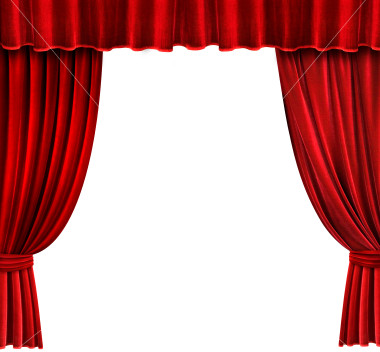 رابعًا – المسرحية (صفحة70)
3- مراحل تطور الكتابة المسرحية:
                   أ/ مرحلة التمصير:
                  ب/ مرحلة التأليف:
                 وقد بدأ هذه المرحلة كلٌّ من:
               - فرح أنطون ألف (مصر الجديدة ومصر القديمة) 
                  1322.
          - إبراهيم رمزي ألف خير مسرحياته (أبطال المنصورة) 
                1334.
  - محمد تيمور, ومن مسرحياته (العصفور في القفص) و (الهاوية). 
    ج/ مرحلة النشاط:
    حيث كثر التأليف وزاد الإقبال على المسرحيات
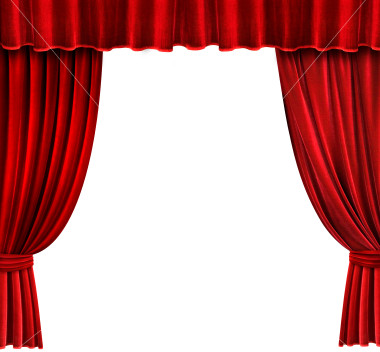 رابعًا – المسرحية (صفحة70)
4- رواد كتاب المسرح النثري:
                أ/ توفيق الحكيم.
              ب/ علي أحمد با كثير.
             ا.هـ